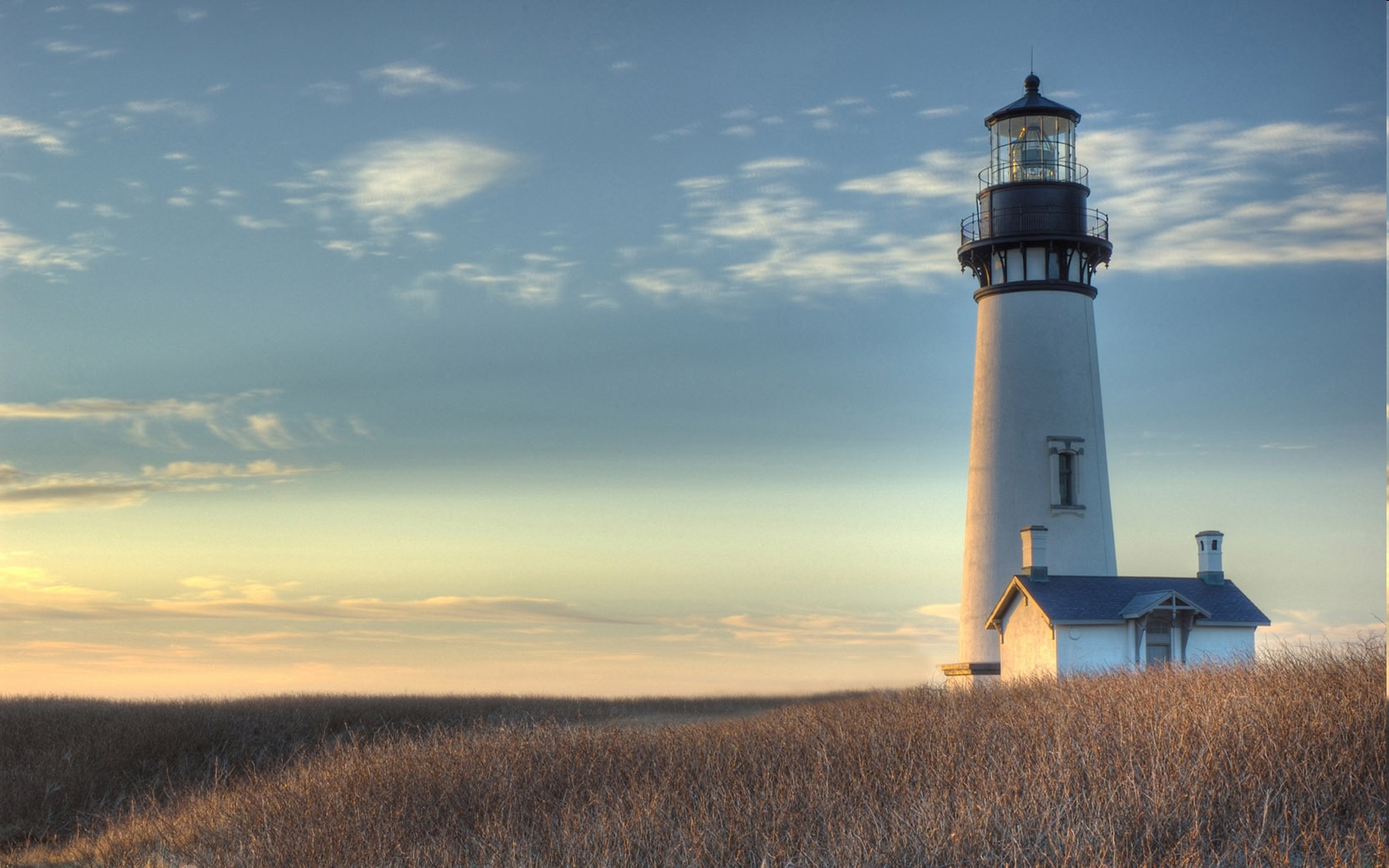 Chestnut Street Baptist Church
Welcome
Pastor Frank R. JohnsonAssociate Pastor Jeremy Johnson
Serving this week
Duty Deacon: Ward Conger
Counters: Meg Mano, Neil Jensen 
Nursery: Stacia Harmsen, Karen Roth, Lorien Johnson
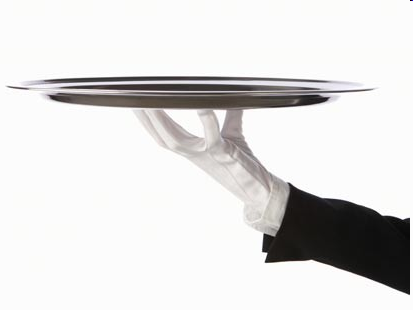 SUNDAY
Bible Study- 9 a.m.
Worship - 10:15 a.m.
WEDNESDAY	 6:30 p.m.
Prayer Group

Ignition (Youth Group)
THURSDAY 		6:00 p.m.
Summer Sizzle 
(Collegiate & Young Adults)
Keep on Praying!
If you would like to receive PrayerNet Today emails, send us a request at prayer@csbcfamily.com.
Stay connected:	www.csbcfamily.com
				Find us on Facebook
Giving Options

(Thank you for supporting this ministry!)

Mail: 609 N. Chestnut St. Ellensburg, 98926

Online: 
www.csbcfamily.com

In Person: 
Offering Box in lobby
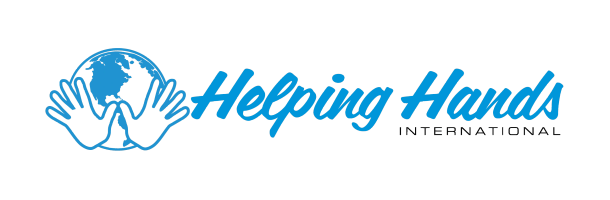 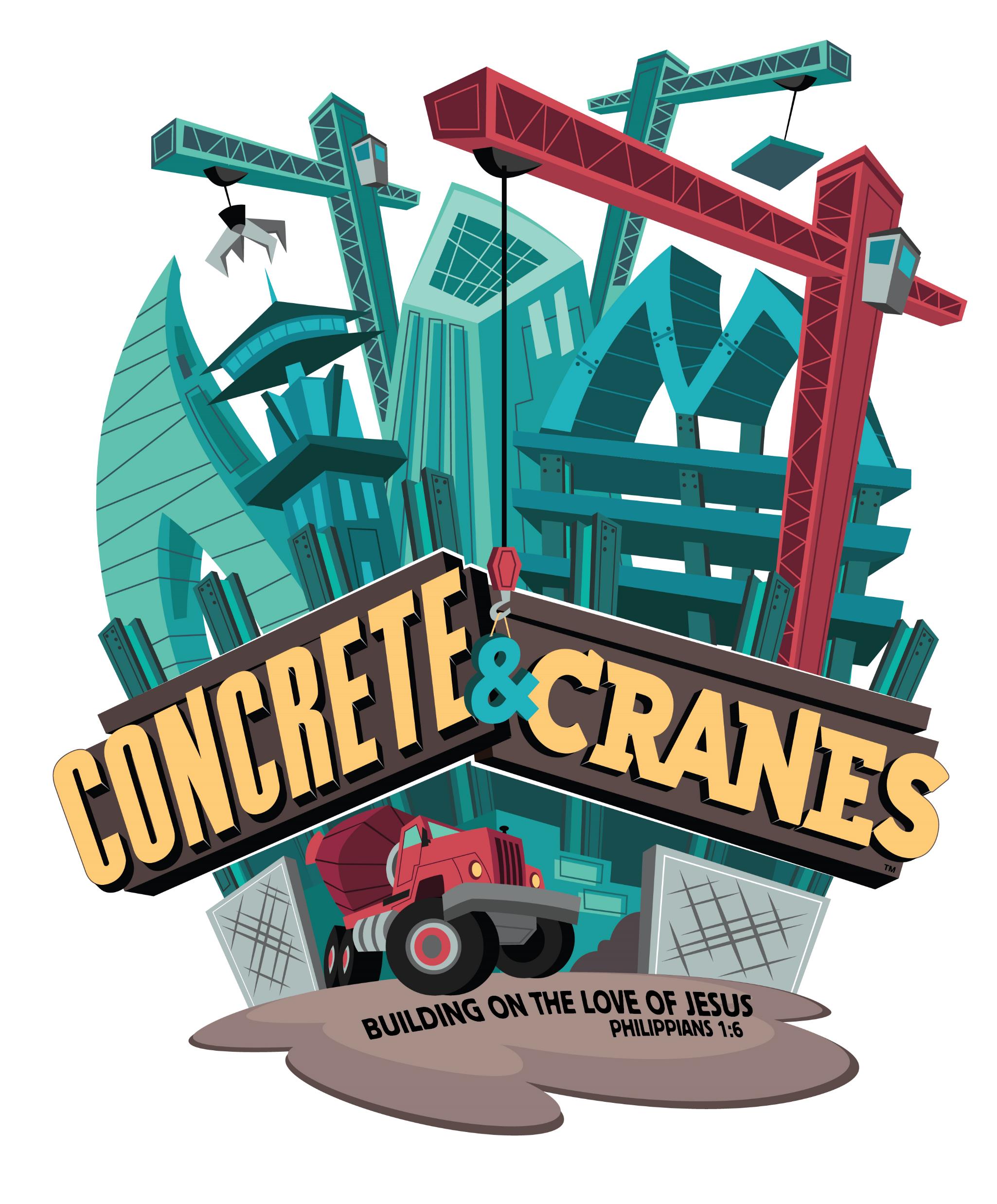 We made our match! 
$709.29 from VBS
Over $820 from church giving
Women’s Breakfast Saturday, Aug. 199:00 a.m.
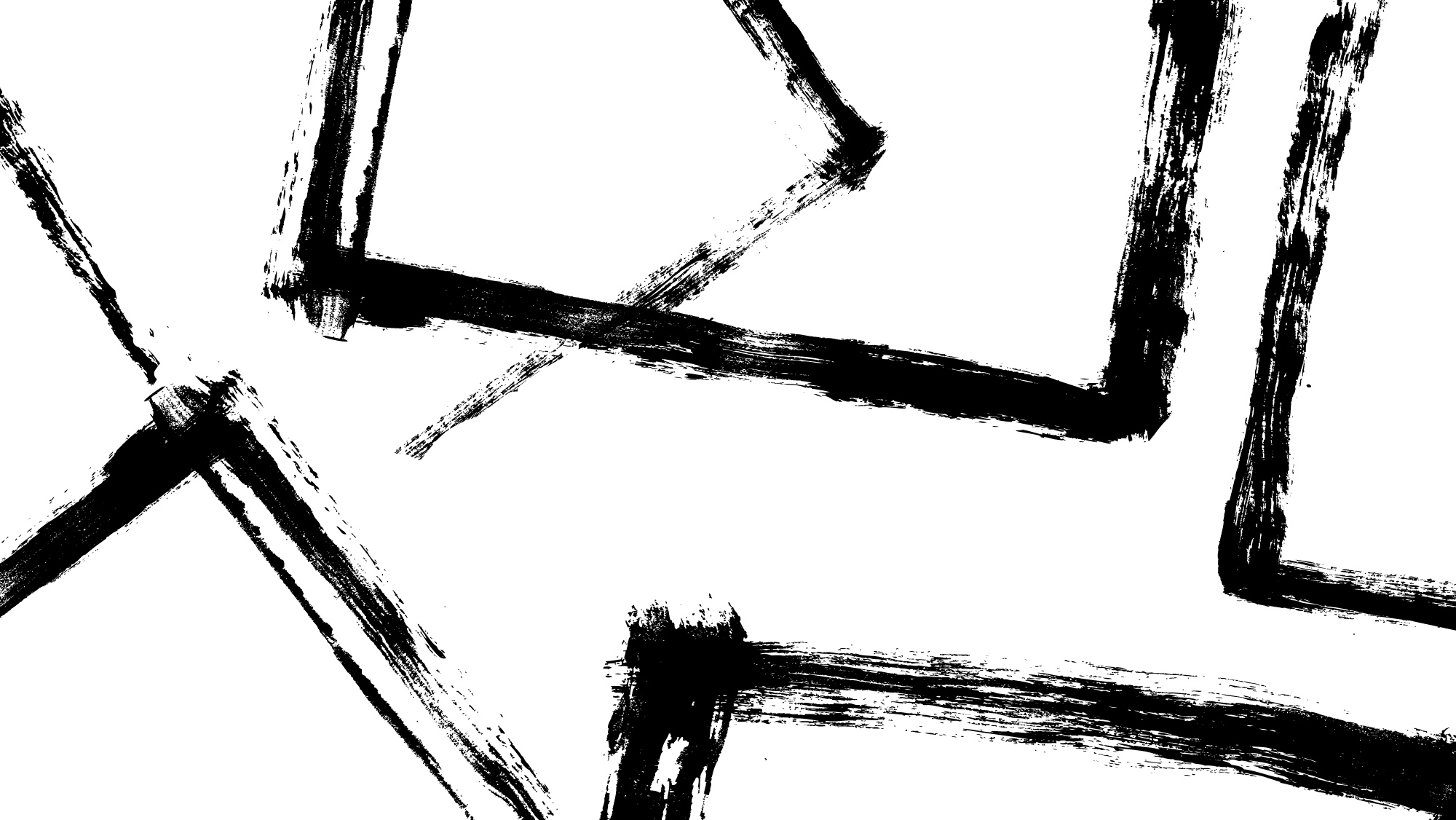 Youth Events Coming Up!
Lock-In
Fri. Aug. 12
7 p.m.- 7 a.m. 
Bring your friends!
Rodeo Parking
Sept. 1-5
Help fund youth activities